Мини-музей.
 «глиняная посуда»
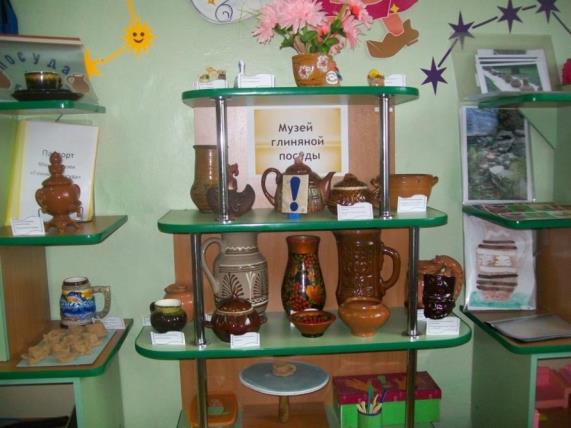 Ионова Юлия Петровна 
МБДОУ ДС № 35 г. Чебаркуль
Цель мини-музея
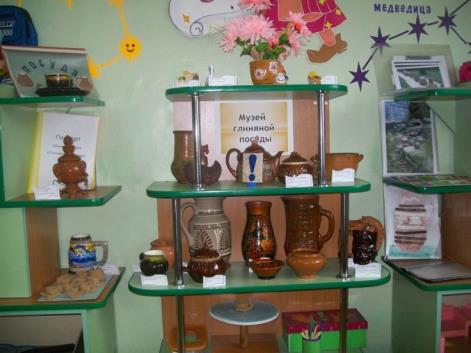 Расширять кругозор детей  об окружающем мире посредством ознакомления их с разнообразием глиняной посуды,  способами изготовления этой посуды, её назначением, свойствами посуды сделанной из глины.
Задачи мини-музея
Обогащение предметно – развивающей среды ДОУ
Формировать знания детей о назначении музеев, кто там работает.  с правилами поведения в музее. 
 Познакомить дошкольников с разнообразием глиняной посуды, способами её изготовления, назначения, свойствами .
   Воспитывать уважение к труду людей, бережное отношение к продуктам их труда.
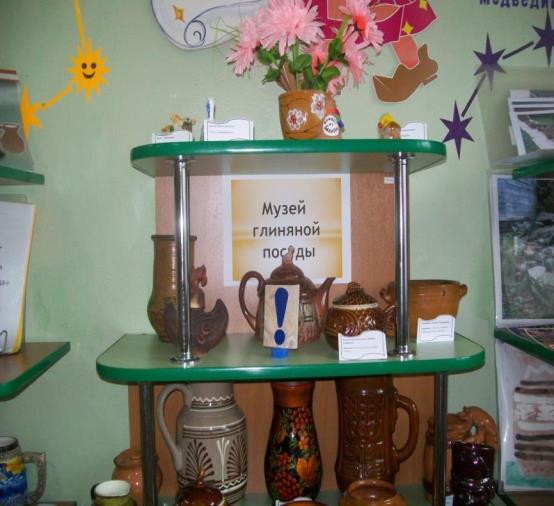 Принципы подбора материала для мини-музея
Принцип учета возрастных особенностей дошкольников;
Принцип опоры на интересы ребёнка;
Принцип осуществления взаимодействия воспитателя с детьми при руководящей роли взрослого;
Принцип наглядности, последовательности;
Принцип сотрудничества и взаимодействия.
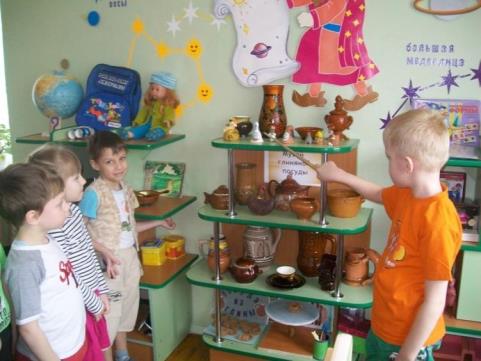 Программно-методическое обеспечение
Образовательная программа ДОУ, (утверждённая Педагогическим советом, протокол №4 от 28.08.2011 года) разделы «Познание», «Социализация», «Коммуникация», «Художественное творчество», «Чтение художественной литературы».
Основная общеобразовательная программа «От рождения до школы» под ред. Н.Е. Вераксы, М.А.Васильевой, Т.С.Комаровой, 2010 год

Практические разработки: 
Рыжова Н. А. , Логинова Л.В. , Дьяконова А.И. 
«Мини-музей в детском саду», - М.: Линка-Пресс, 2008; 
Чумалова Т. Музейная педагогика для дошкольников.-  Дошкольное воспитание №10, 2007;
Чумалова Т. «Основные принципы музейной педагогики».- Дошкольное воспитание №3, 2008;
«Библиотека»
Содержание мини-музея
Цель: Через ознакомление с художественной литературой расширять кругозор дошкольников о груде гончара и продуктах его деятельности.
Стихотворения
Загадки
Сказки
Пословицы и поговорки
Иллюстрации
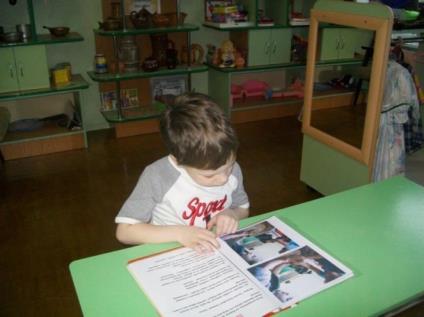 «Сами - своими руками»
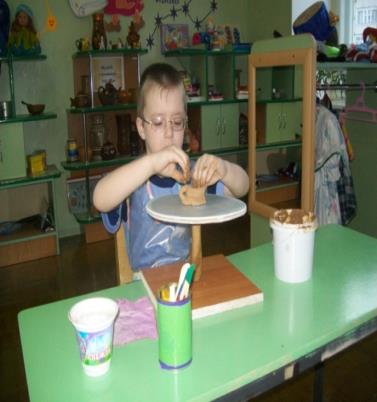 Цель:  Через самостоятельное  творчество (работа с глиной) закреплять знания, умения и навыки дошкольников.
Изготовление глиняной посуды
Глиняные сувениры
«Галерея»
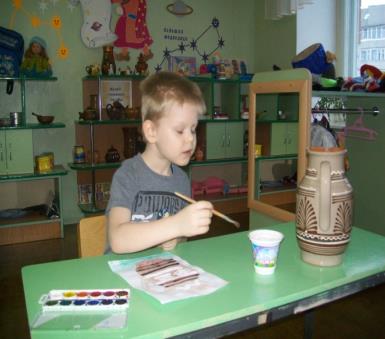 Цель: Через детское художественное творчество отслеживать знания, умения,  навыки детей, возможность  использовать их в самостоятельной деятельности.
Декоративное рисование
Роспись глиняной посуды, сувениров
«Игротека»
Цель: Через словесные, дидактические, режиссерские игры: «Хорошо – плохо», «Собери целое», «Чего не стало», «Что изменилось», «Магазин», «Столовая», уточнять и систематизировать знания детей. Развивать внимание, мышление, наблюдательность, усидчивость, умение поддерживать игровой диалог.
Дидактические игры
Иллюстрации
Продукты детского творчества (посуда, сувениры)
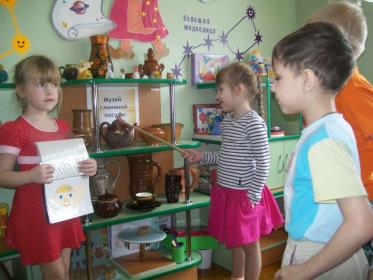 Организация работы в мини-музее
Паспорт мини-музея
Перспективный план работы на учебный год
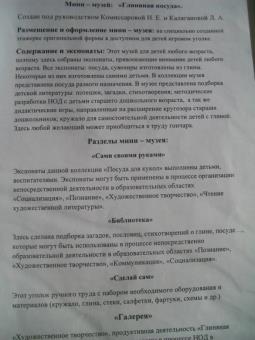 Разработаны конспекты 
НОД
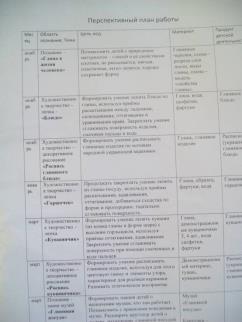 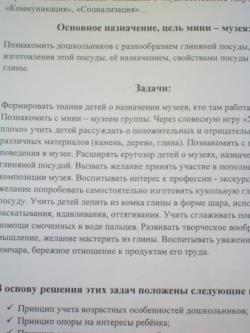 Методы и приёмы работы
Наглядные
Практические
Словесные
Моделирование
Беседа
Дидактическая игра
Рассматривание иллюстраций
Чтение художественной литературы
Творческие задания
Схемы-алгоритмы
Заучивание стихотворений,
пословиц, загадок
Макеты
Демонстрация видеофильмов
Взаимодействие  с родителями 
 при организации работы
 в мини - музее
Подбор иллюстративного материала
Изготовление схем, моделей, алгоритмов
Привлечение родителей к наполнению развивающей среды
Привлечение родителей к проведению экскурсий
Привлечение родителей к оформлению 
мини-музея
Анкетирование
Индивидуальная беседа
Спасибо за внимание
Конец